企业简介、产品推广
                公司宣传、双创展示
2020商务通用PPT模板
框架完整、细节精细、大气简洁、修改方便
01
介绍
02
工作流程
03
介绍
04
休息
05
产品
06
联系方式
目 录/CONTENTS
介绍
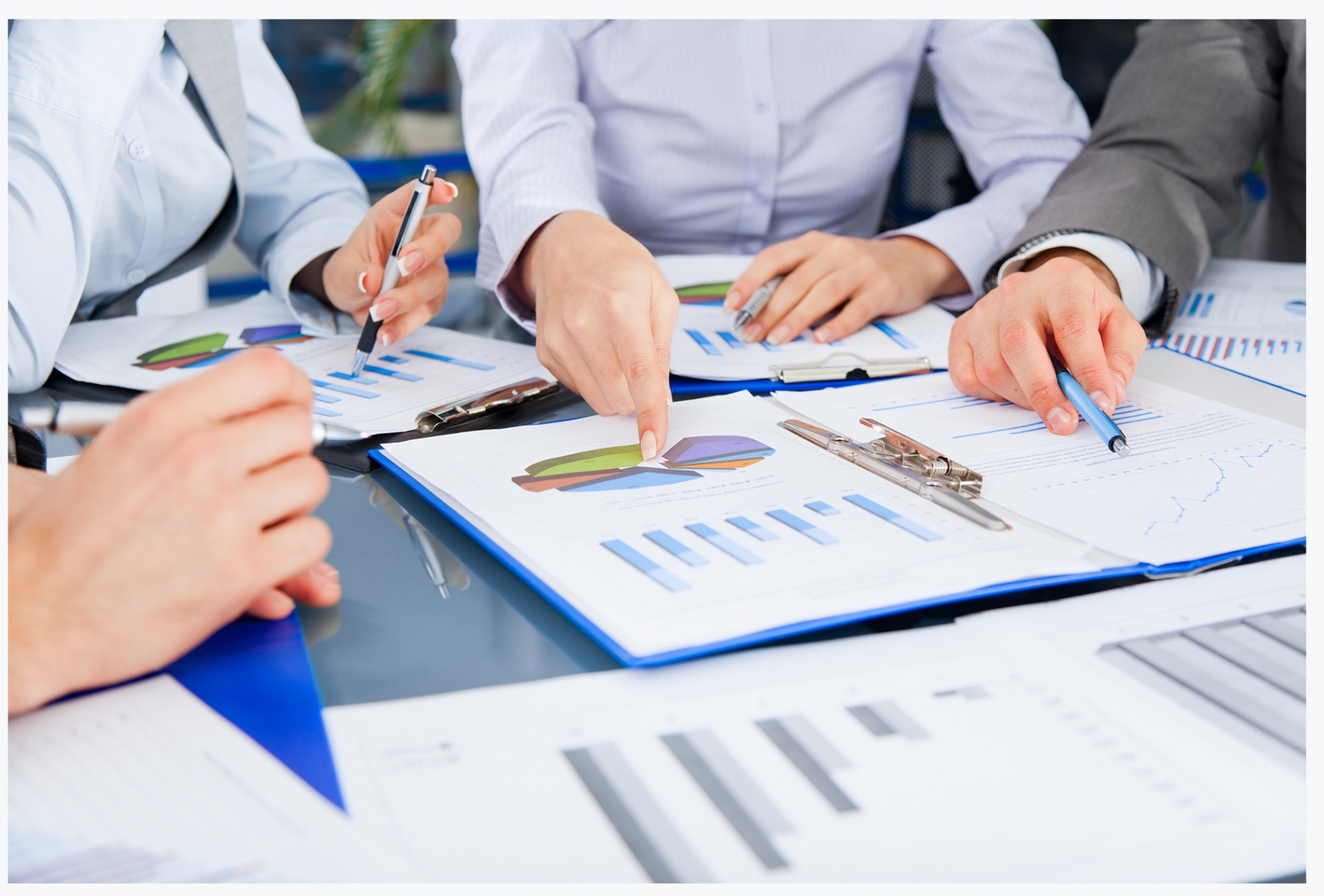 添加文本 添加文本 添加文本 添加文本
关于我们
我们是谁?
我们做什么?
添加文本  
添加文本  
添加文本
添加文本  
添加文本
4 / 43
团队
最好的团队
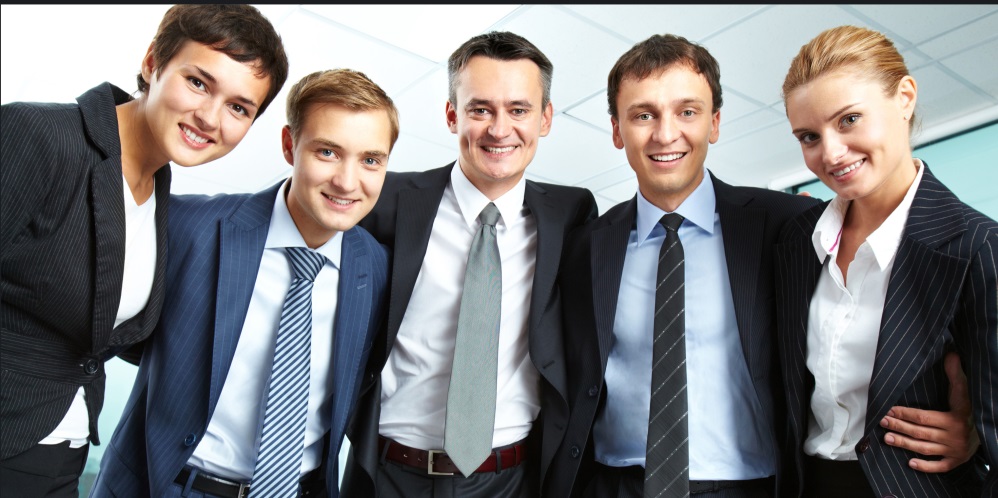 添加文本
团队
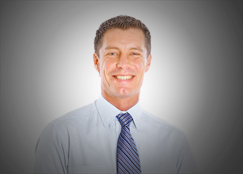 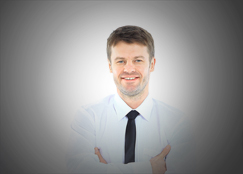 Emmy One
客服
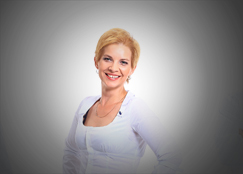 John Doe
Steve Silver
经理
财务
个人
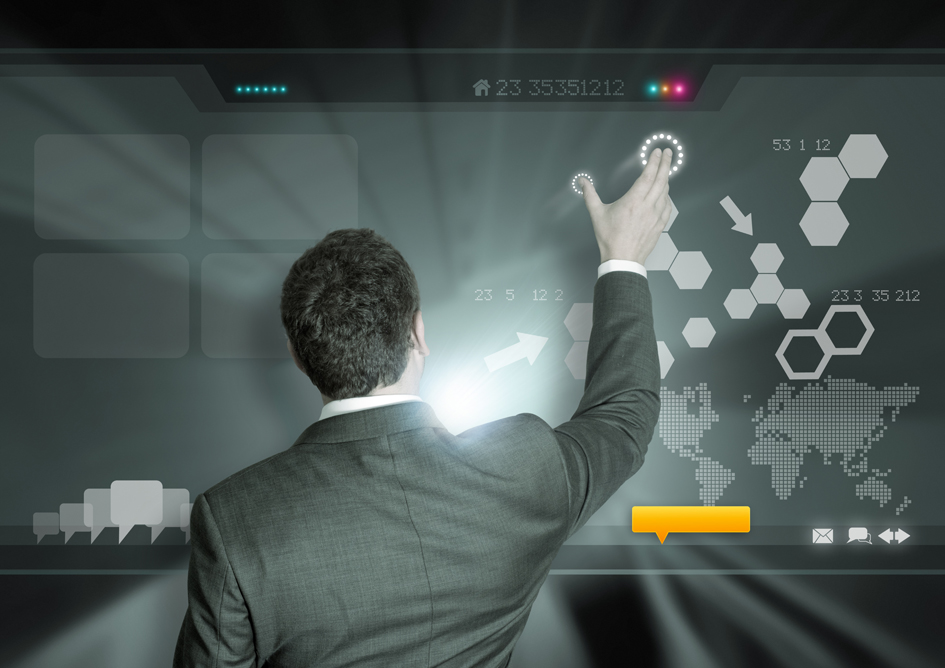 John Doe
公司创始人
/johndoe
/johndoe
/johndoe
历史
2001 year.
添加文本
2008 year.
添加文本
2015 year.
2013 year.
添加文本
世界上最好的市场营销公司
奖励
最好
数据分析
顶尖
合作者
最好
销售员
添加文本添加文本添加文本添加文本
现状
1. 公司
3. 目标
添加文本
添加文本
2. 市场
4. 团队
添加文本
添加文本
哲学
The lavish presentation appeals to me, and I’ve got to convince the others.
-Freddie Mercury
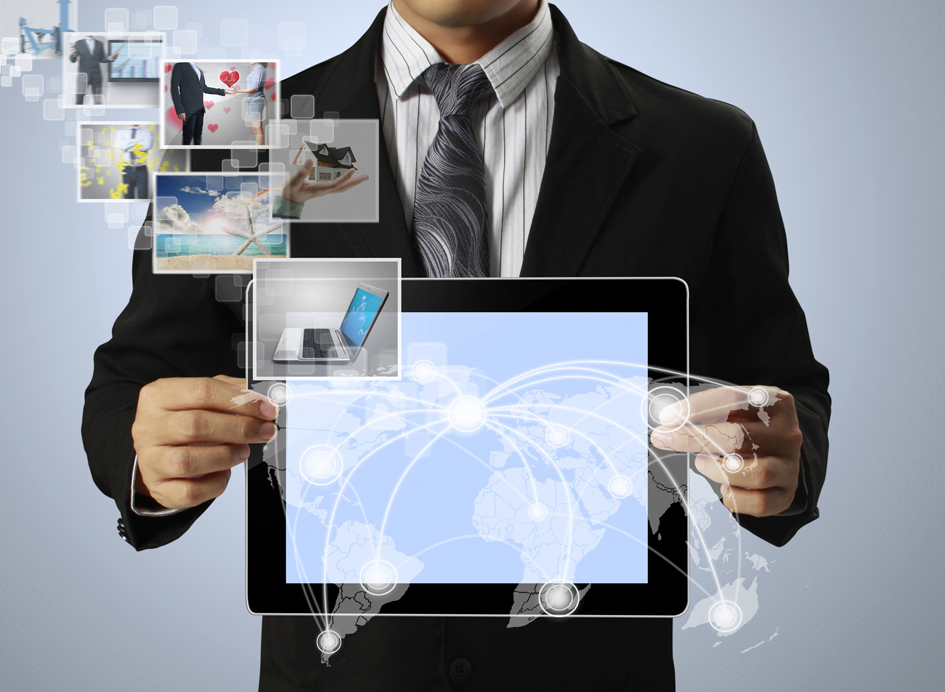 工作流程
添加文本
目标
商业计划
$
分析
员工
$
添加文本
添加文本
合作
14 / 43
服务
工具
绘画
云
添加文本
添加文本
添加文本
15 / 43
动力
$
新的观点
免费
旅游
新的联系
收入增加
16 / 43
方面
主要内容
添加文本
眼界
网络
健康
17 / 43
层级
?
添加文本
添加文本
添加文本
18 / 43
心理
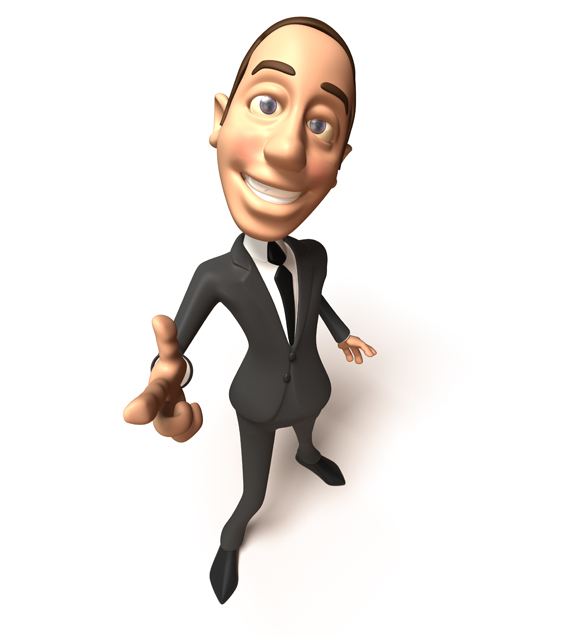 添加文本
我需要动力!
添加文本
得到
什么收益?
19 / 43
市场
西
东
添加文本
添加文本
20 / 43
商业
信笺
添加文本
社交
添加文本
电视
添加文本
21 / 43
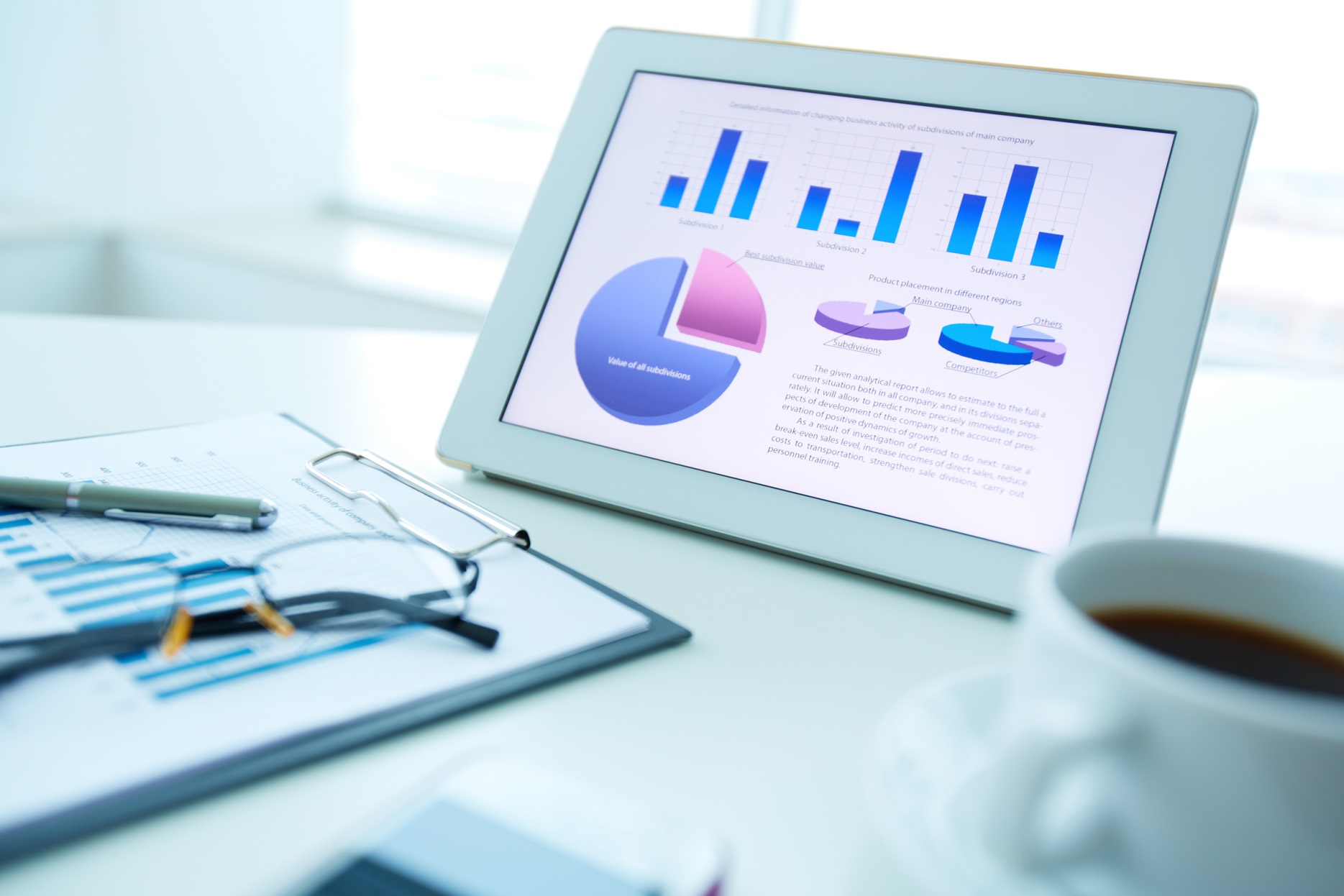 分析
添加文本
分析
描述
12%
添加文本
14%
62%
32%
2011
2012
2013
2014
财务
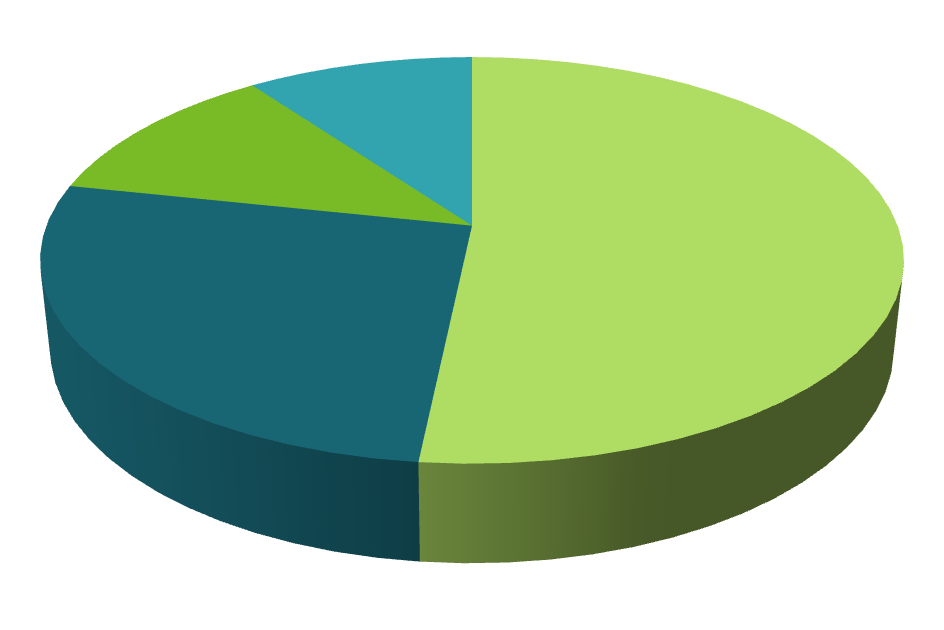 积极
收入
消极
支出
25 / 43
列表
26 / 43
社交
Facebook
MySpace
66%
60%
添加文本
添加文本
Twitter
Deviantart
添加文本
添加文本
77%
80%
27 / 43
分析
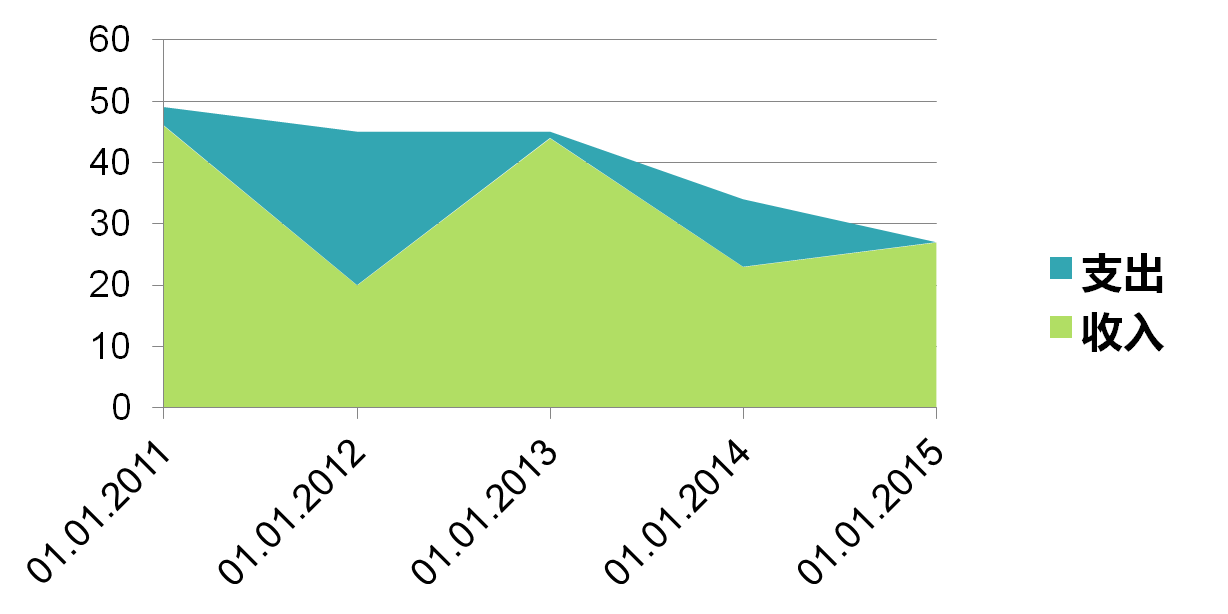 28 / 43
成功
收入
产品
添加文本
添加文本
$
合作
添加文本
29 / 43
全球状况
美国 – 330K.
英国 – 200K.
亚洲 – 843K.
澳大利亚 – 250K.
30 / 43
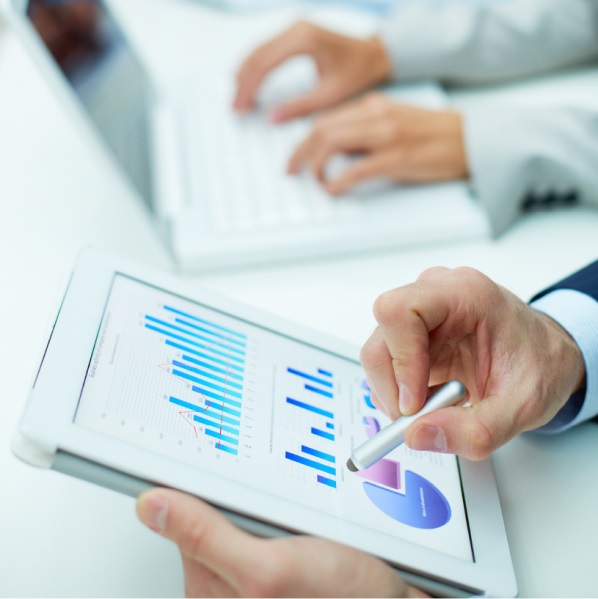 项目
添加文本
大批量
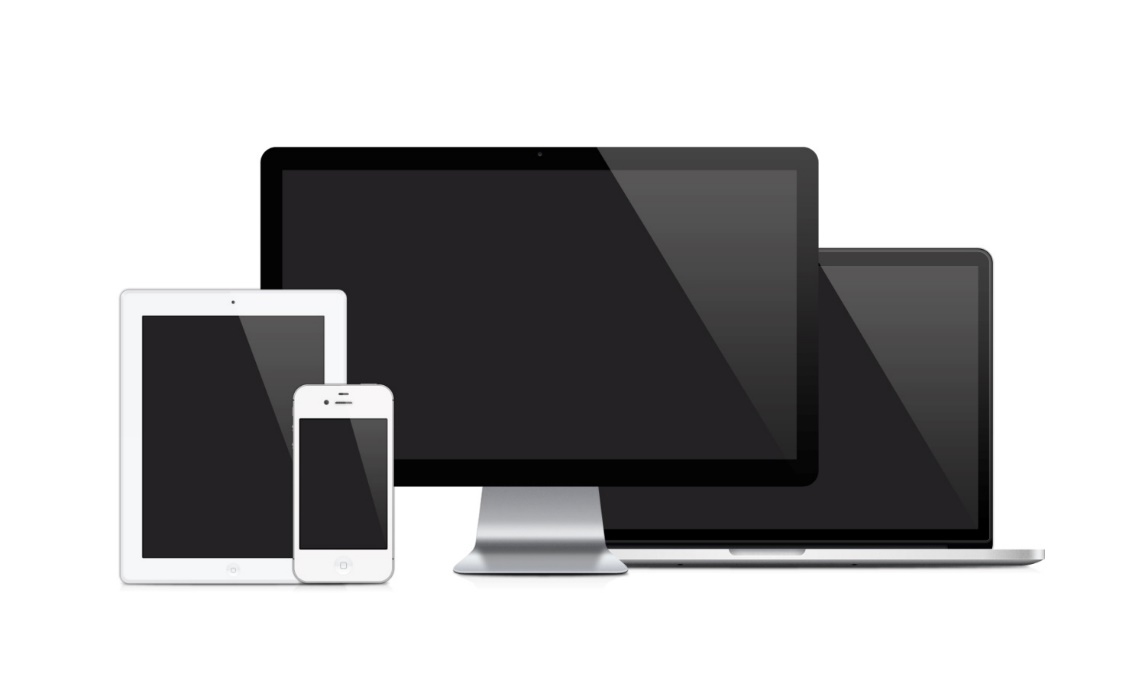 2014年最佳销售
添加文本
34/ 43
产品
逼真演绎
稳定的系统
添加文本
添加文本
高质玻璃
高像素
添加文本
添加文本
35/ 43
商业
36/ 43
产品
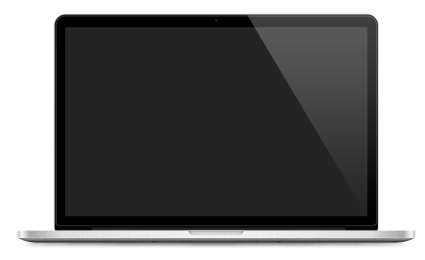 HDDSSD
CPUGPU
Onebook x29
项目
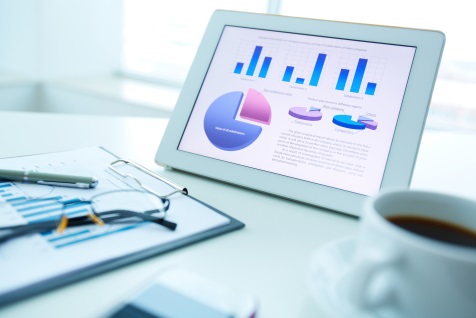 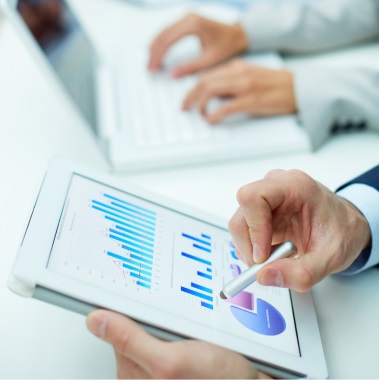 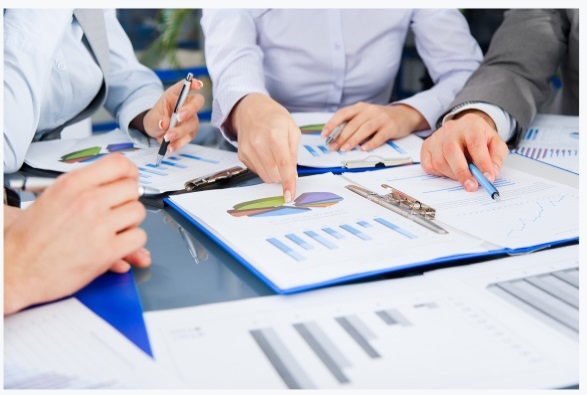 网上商店
添加文本
项目
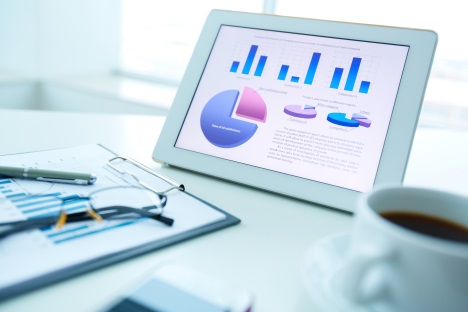 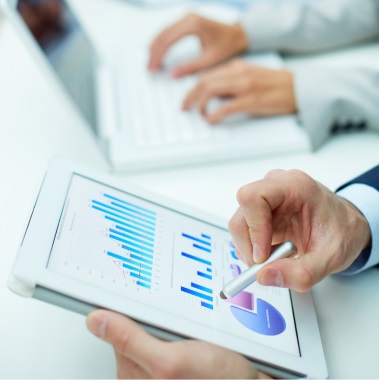 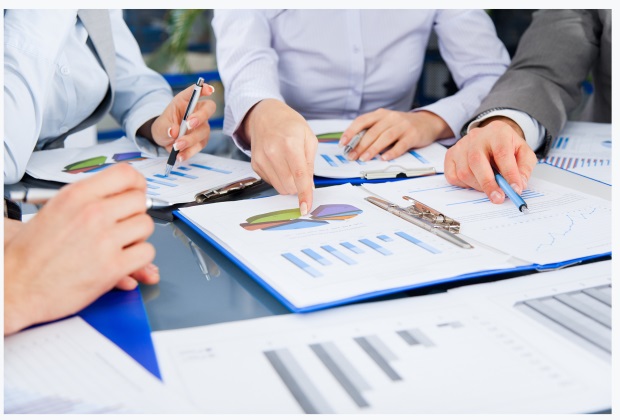 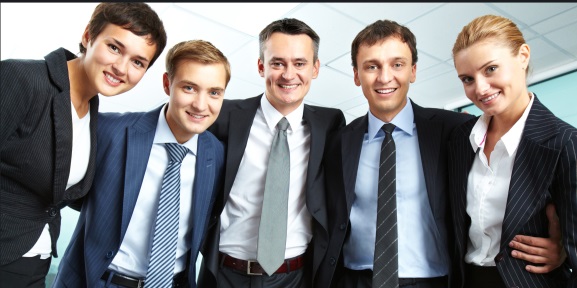 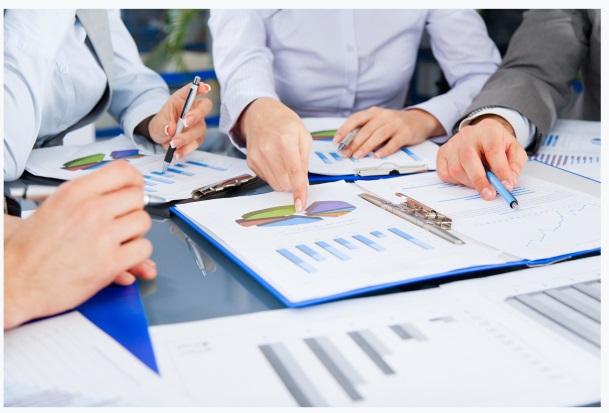 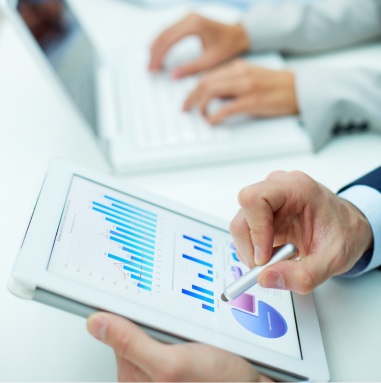 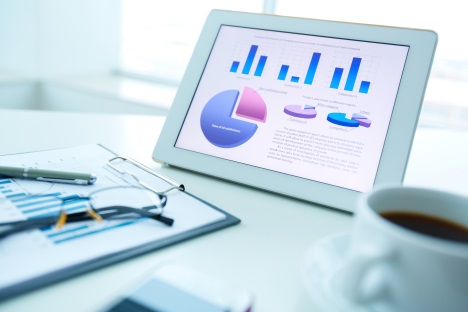 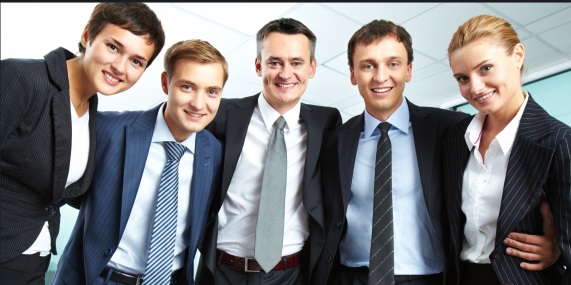 添加文本
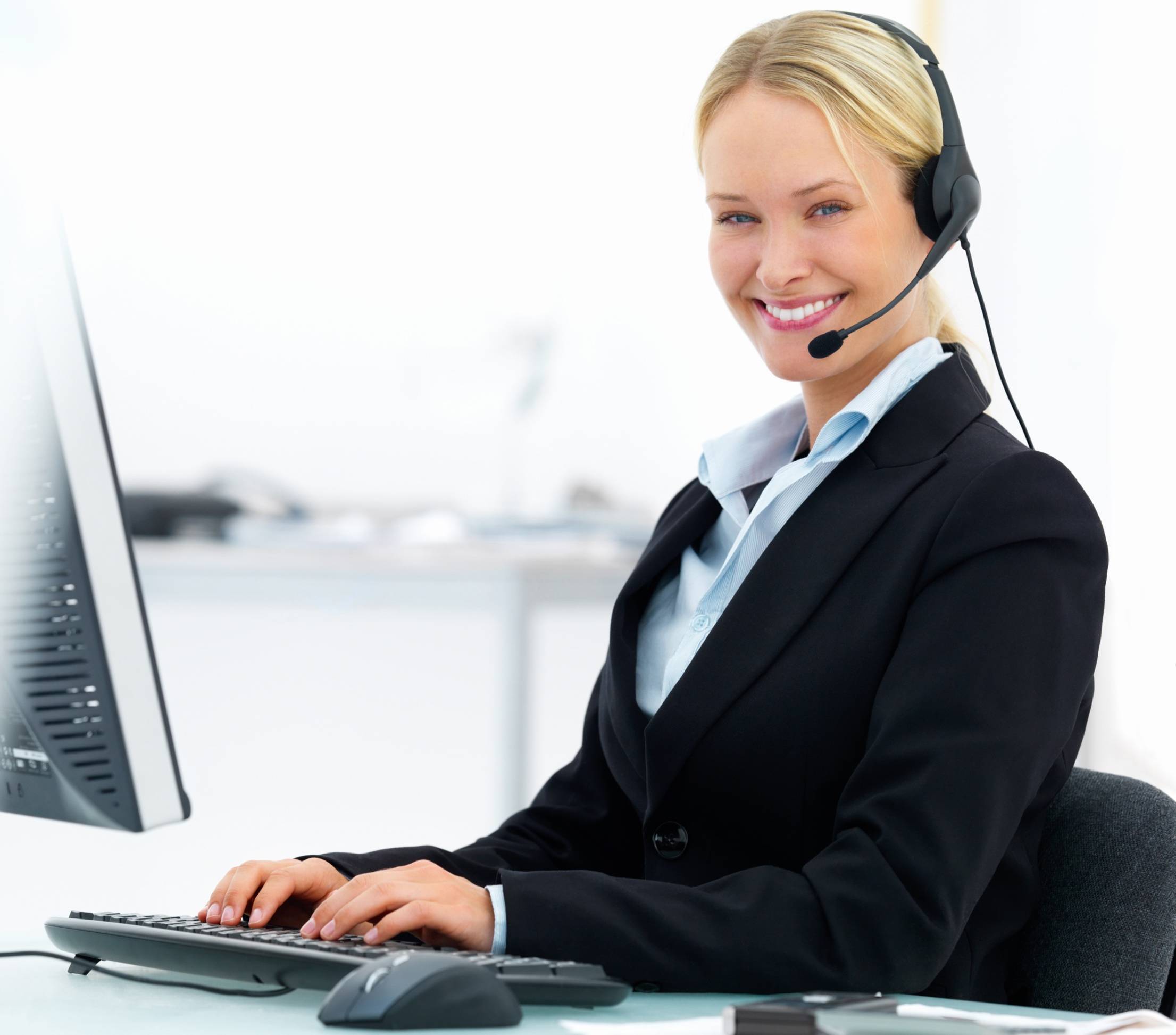 联系方式
我们在等候您…
信息
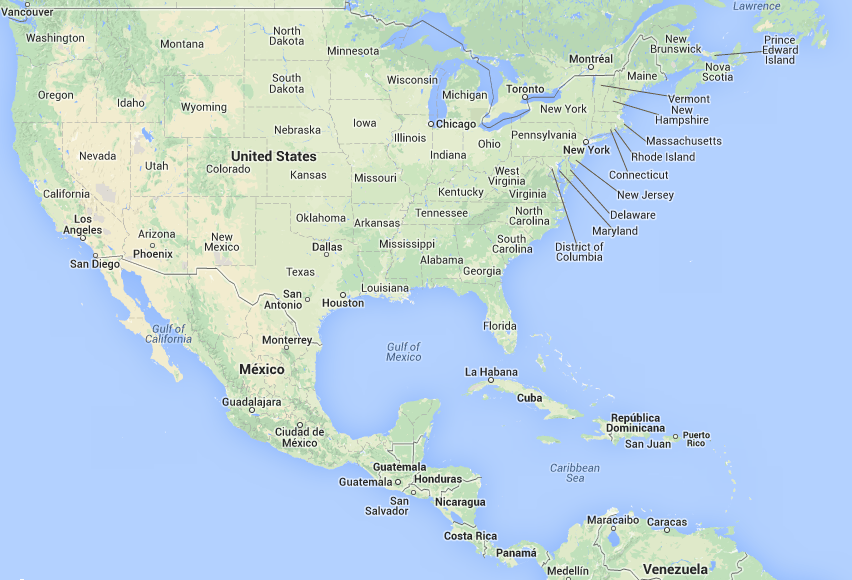 纽约
King Street 52 – 33a
+111 111 - 111 - 111
+111 111 - 111 - 111
www.marketo.com
marketo@gmail.com
41/ 43
g
社交
+
@username
/username
/username
/username
42/ 43
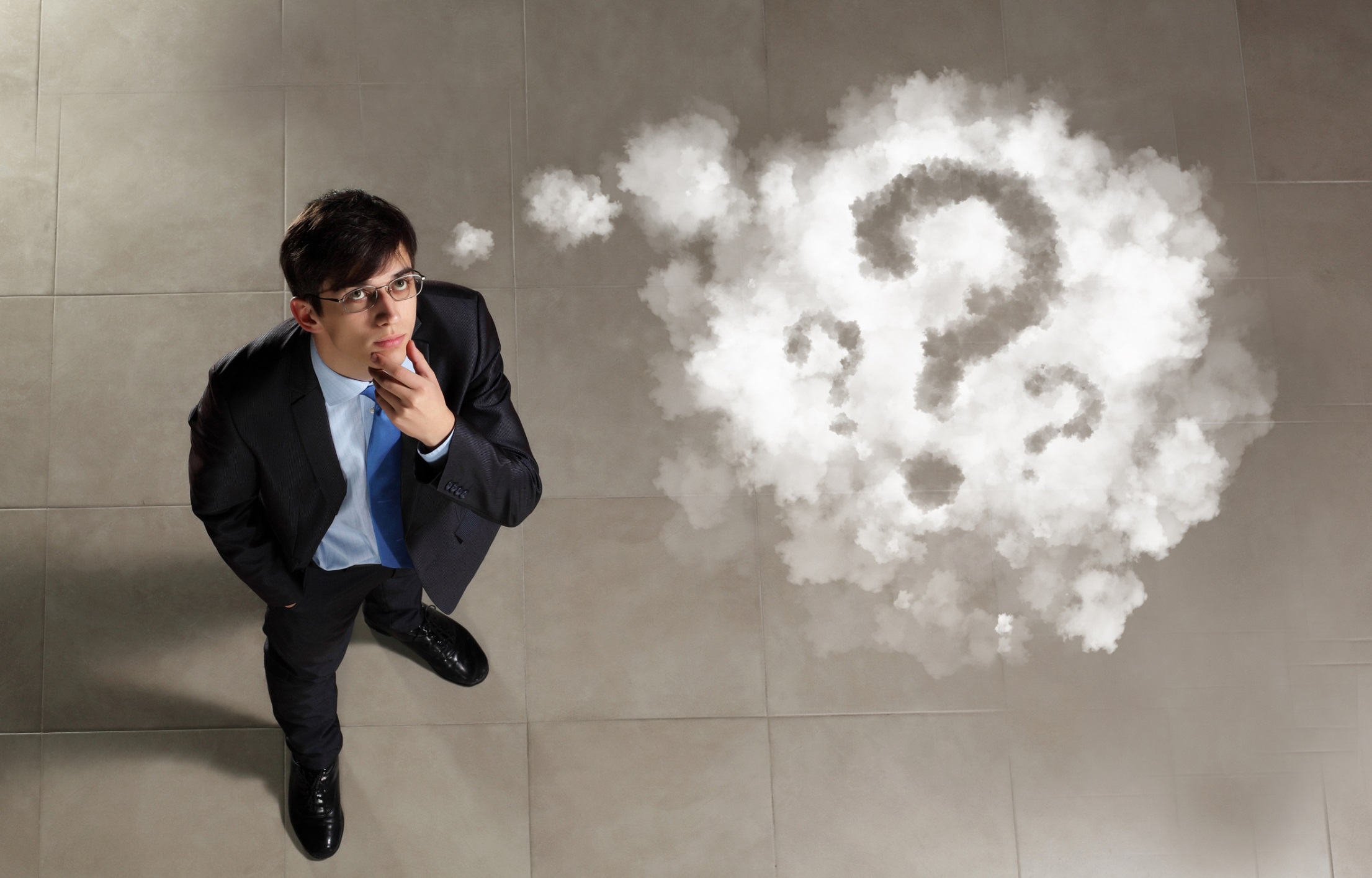 疑问?
谢谢!